Мои достижения.
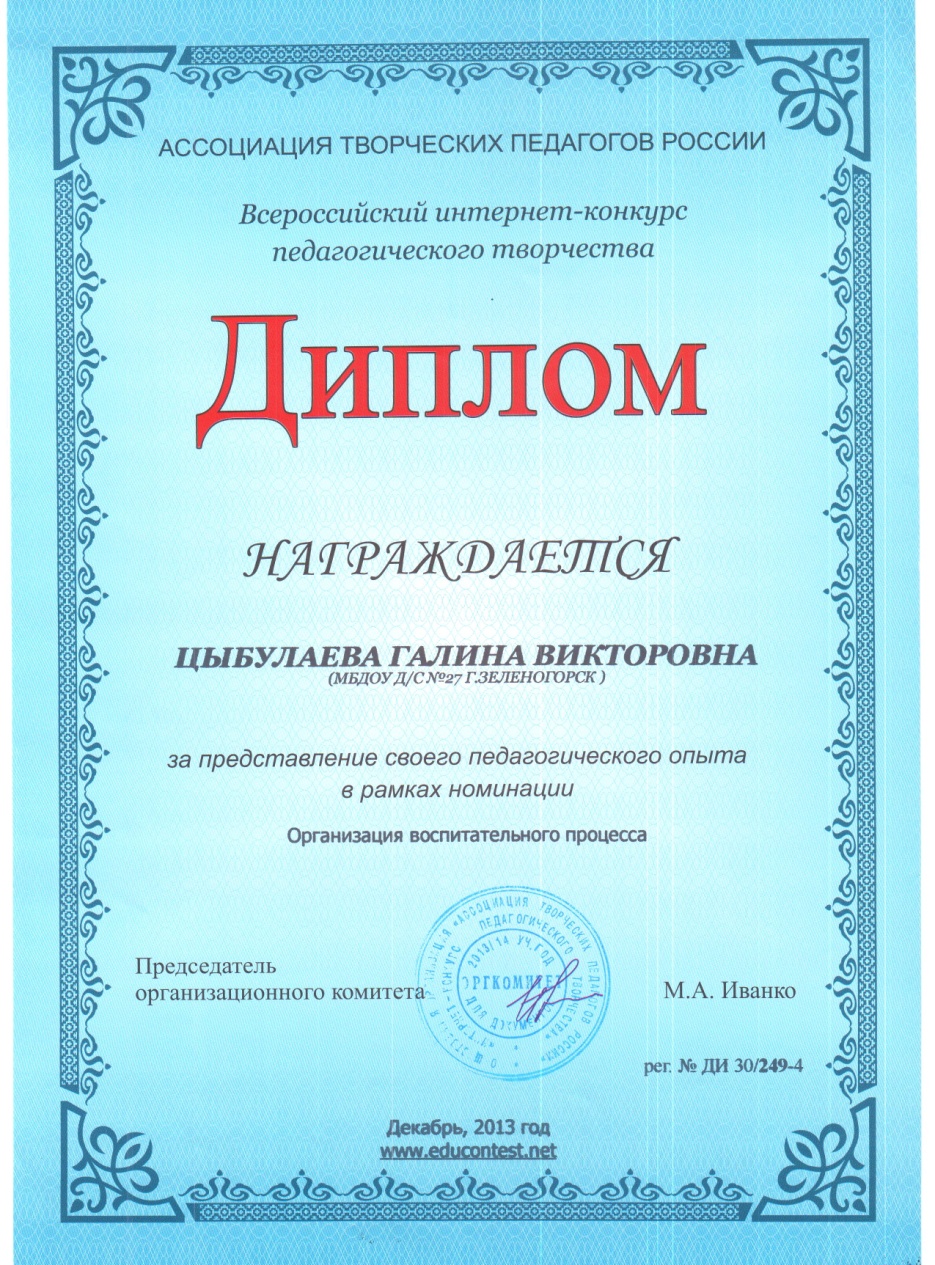 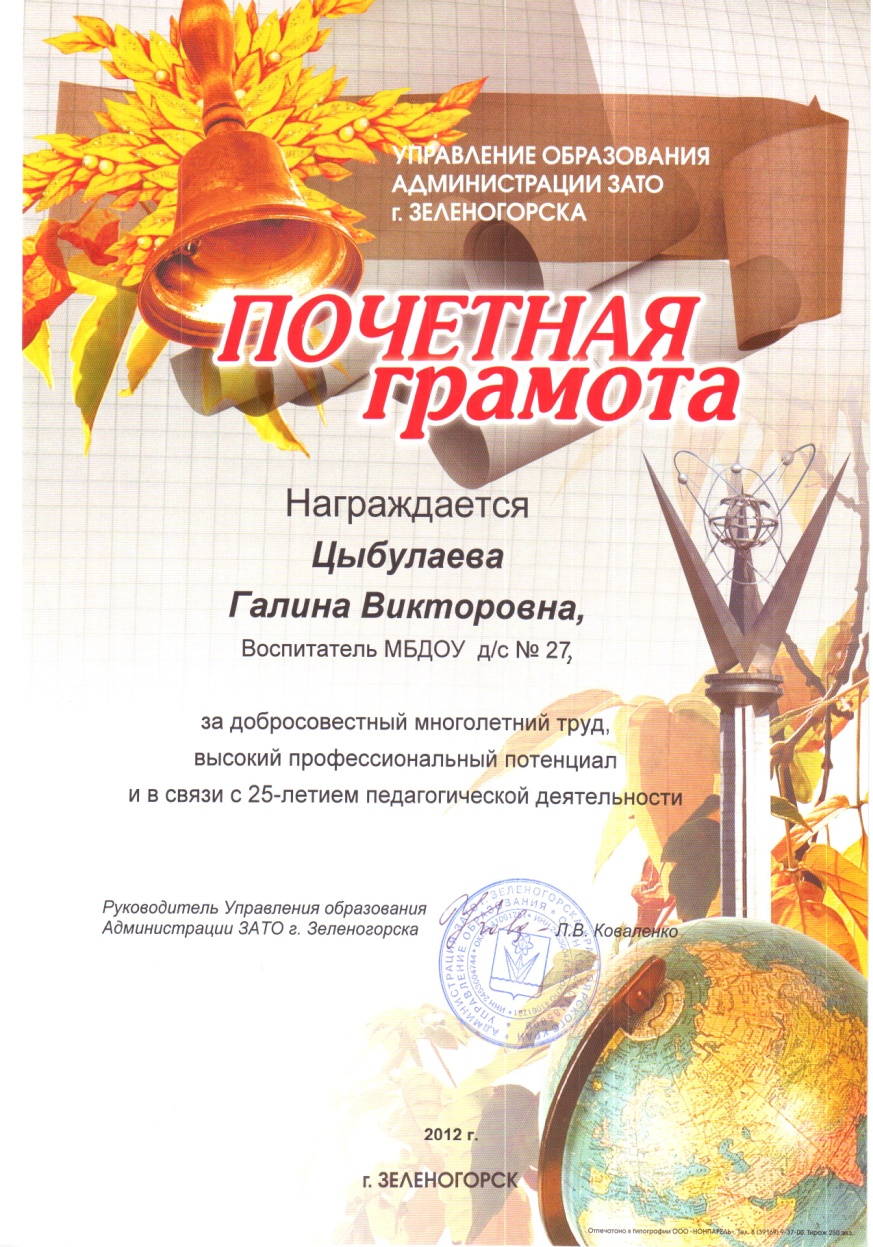 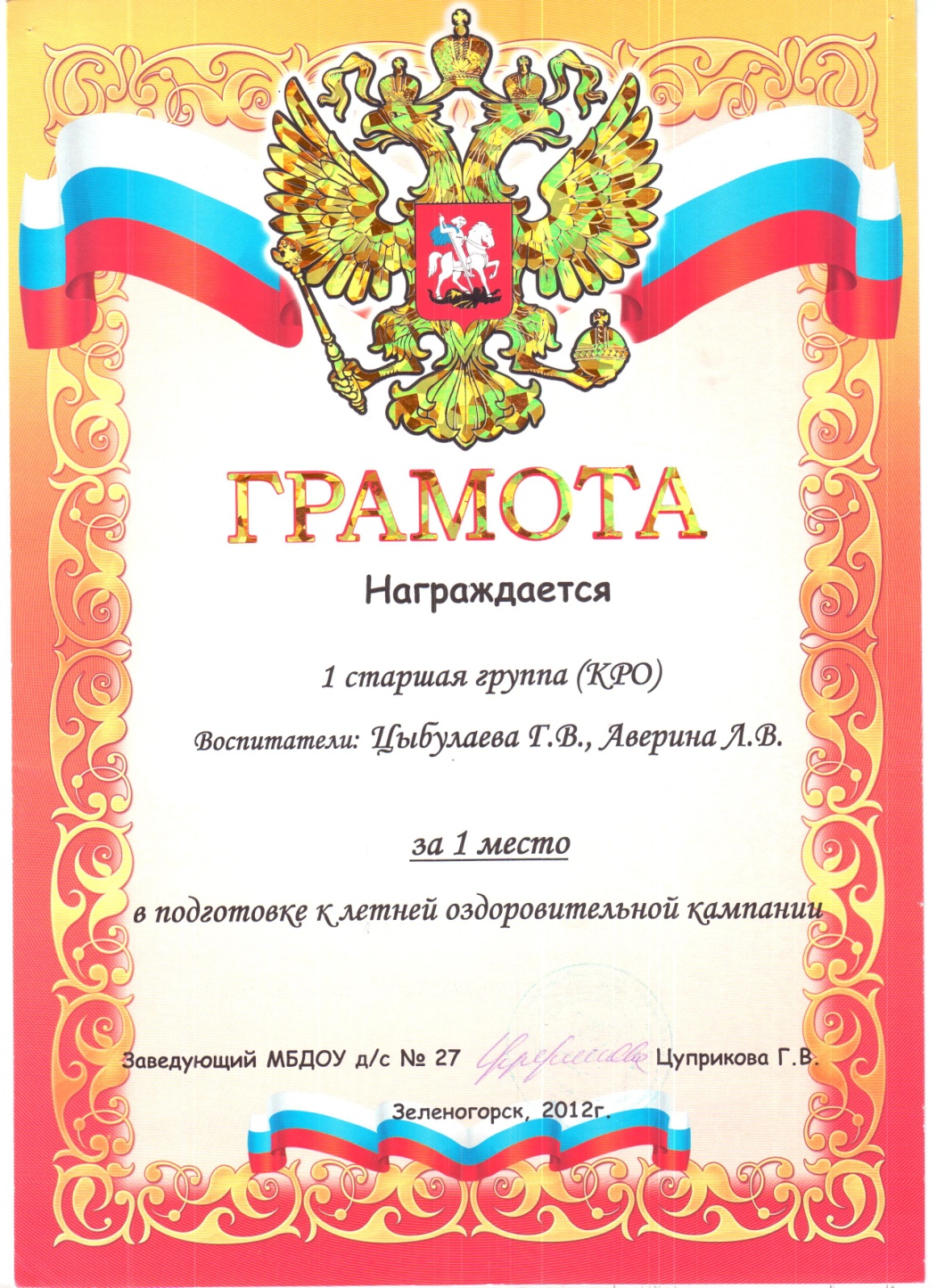 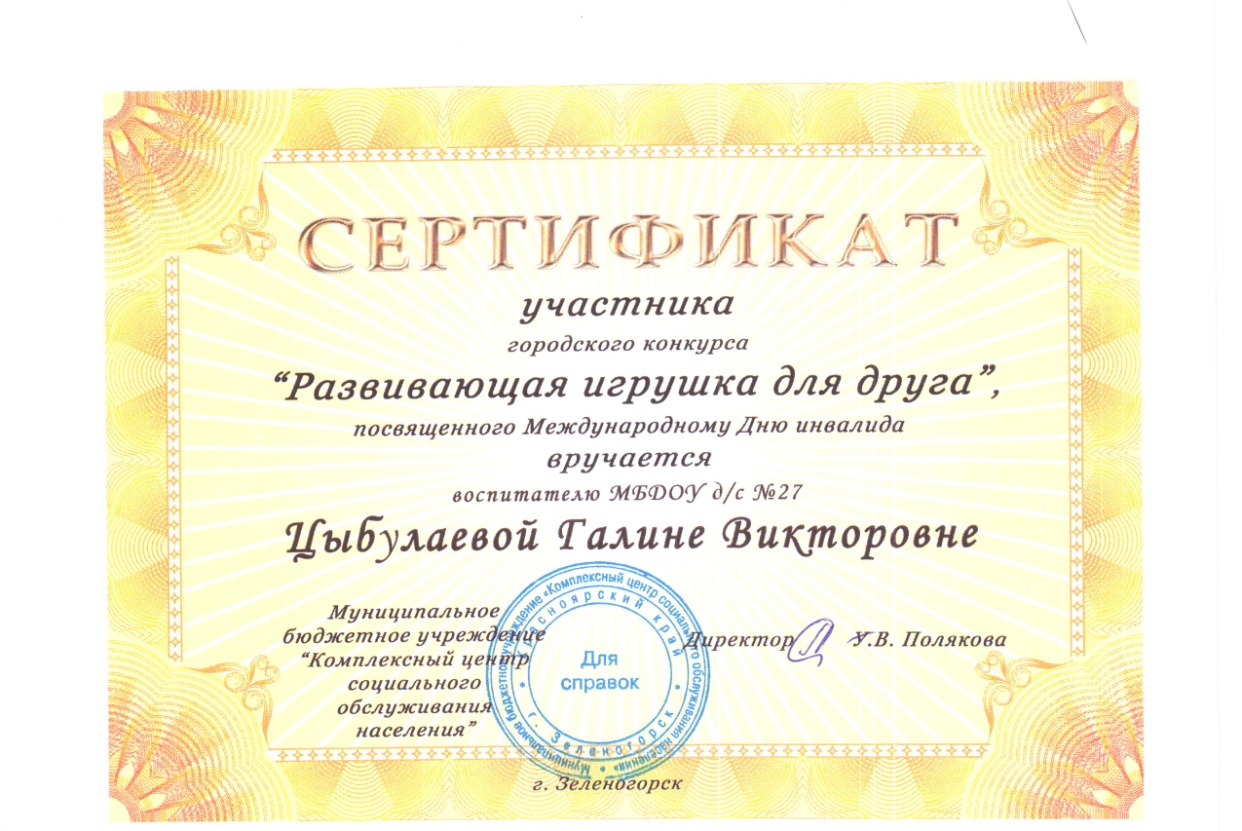 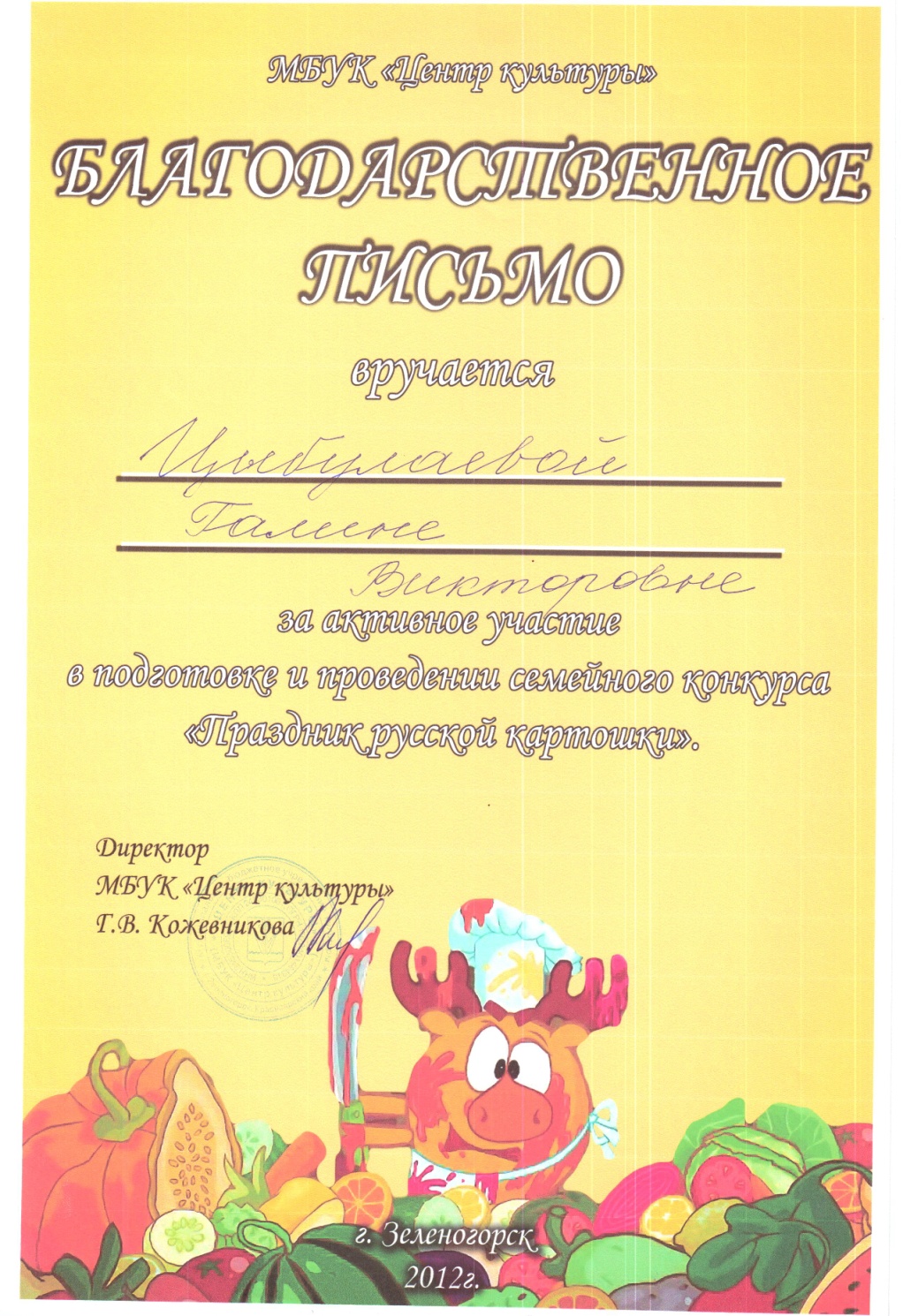 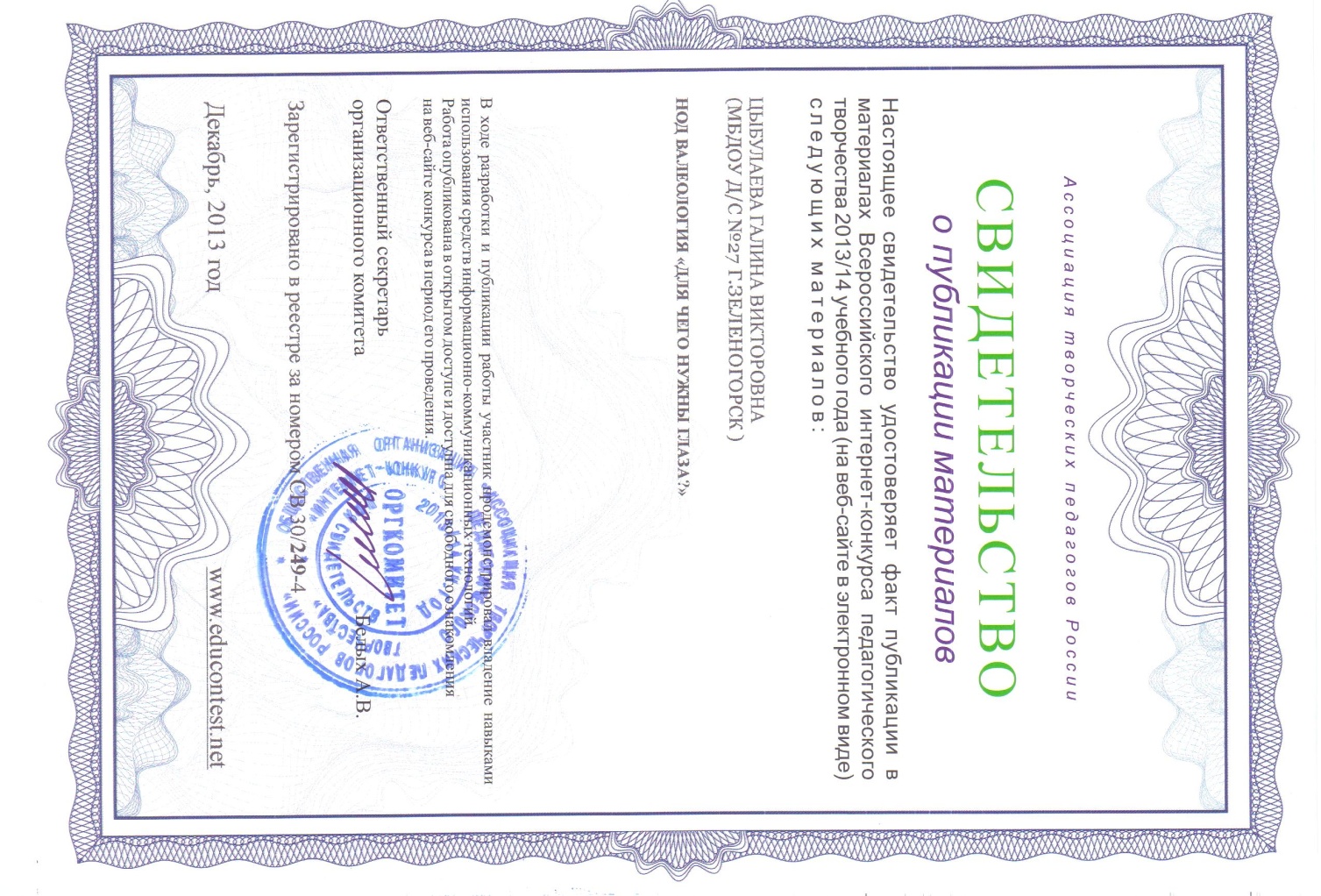 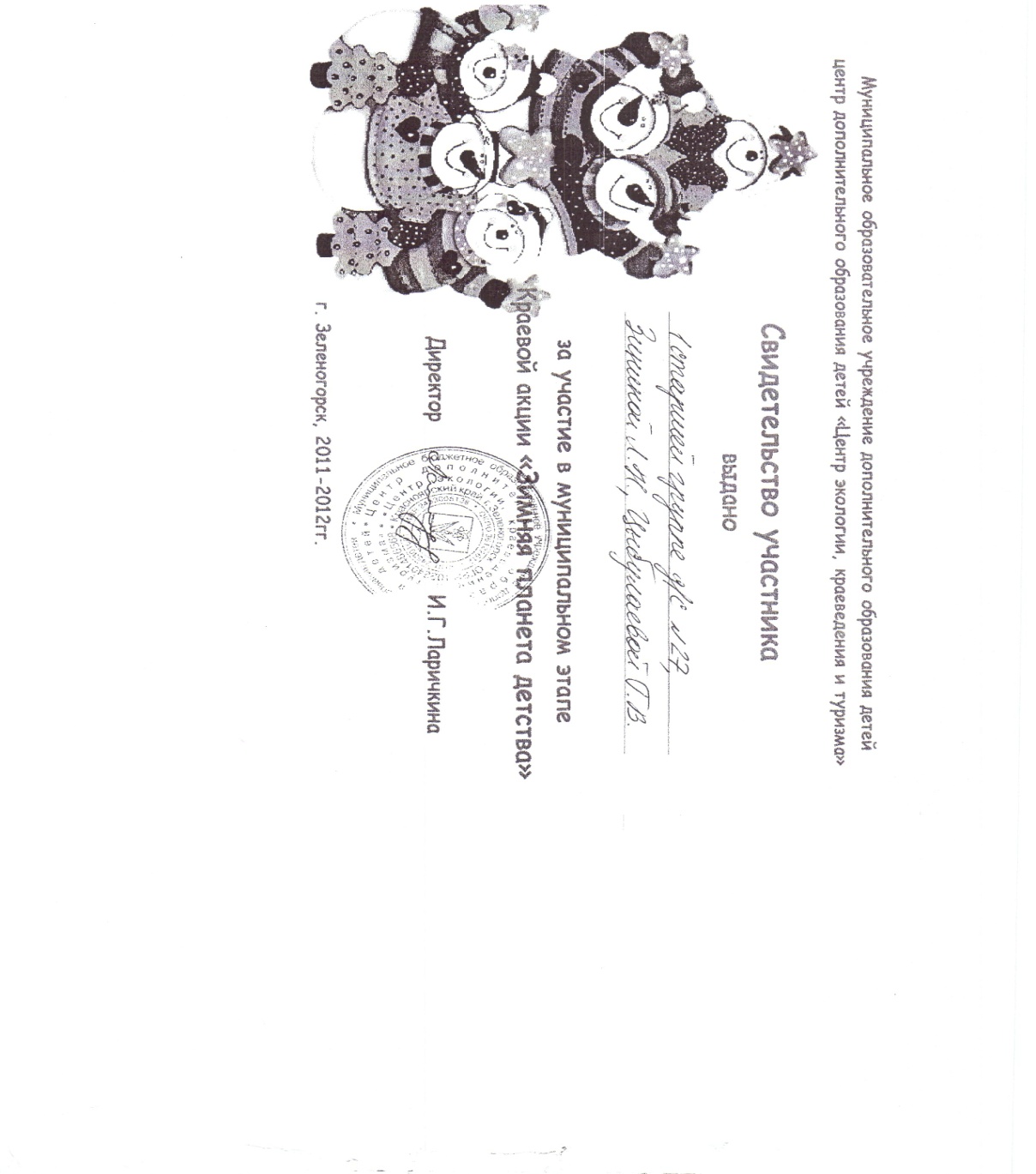 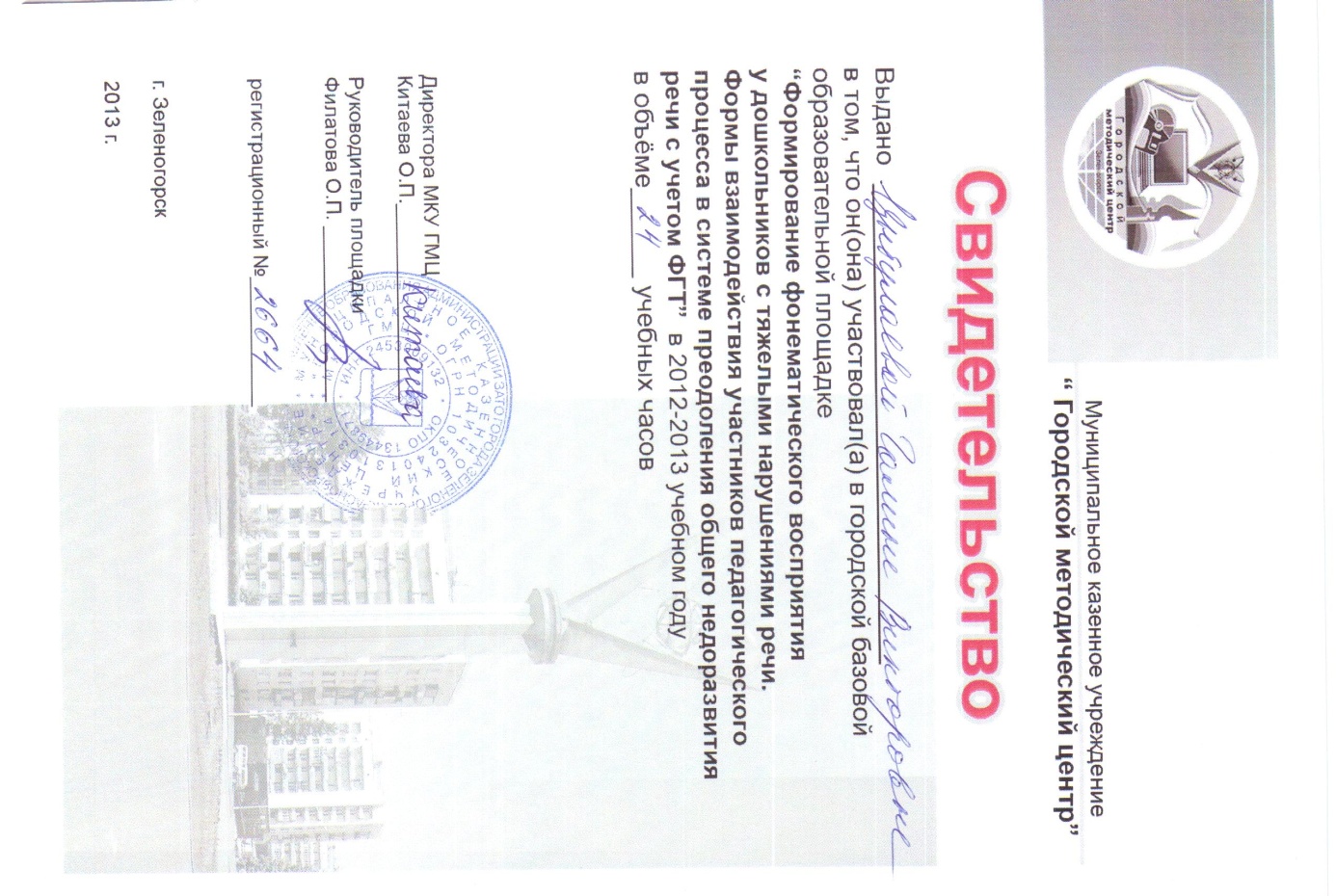 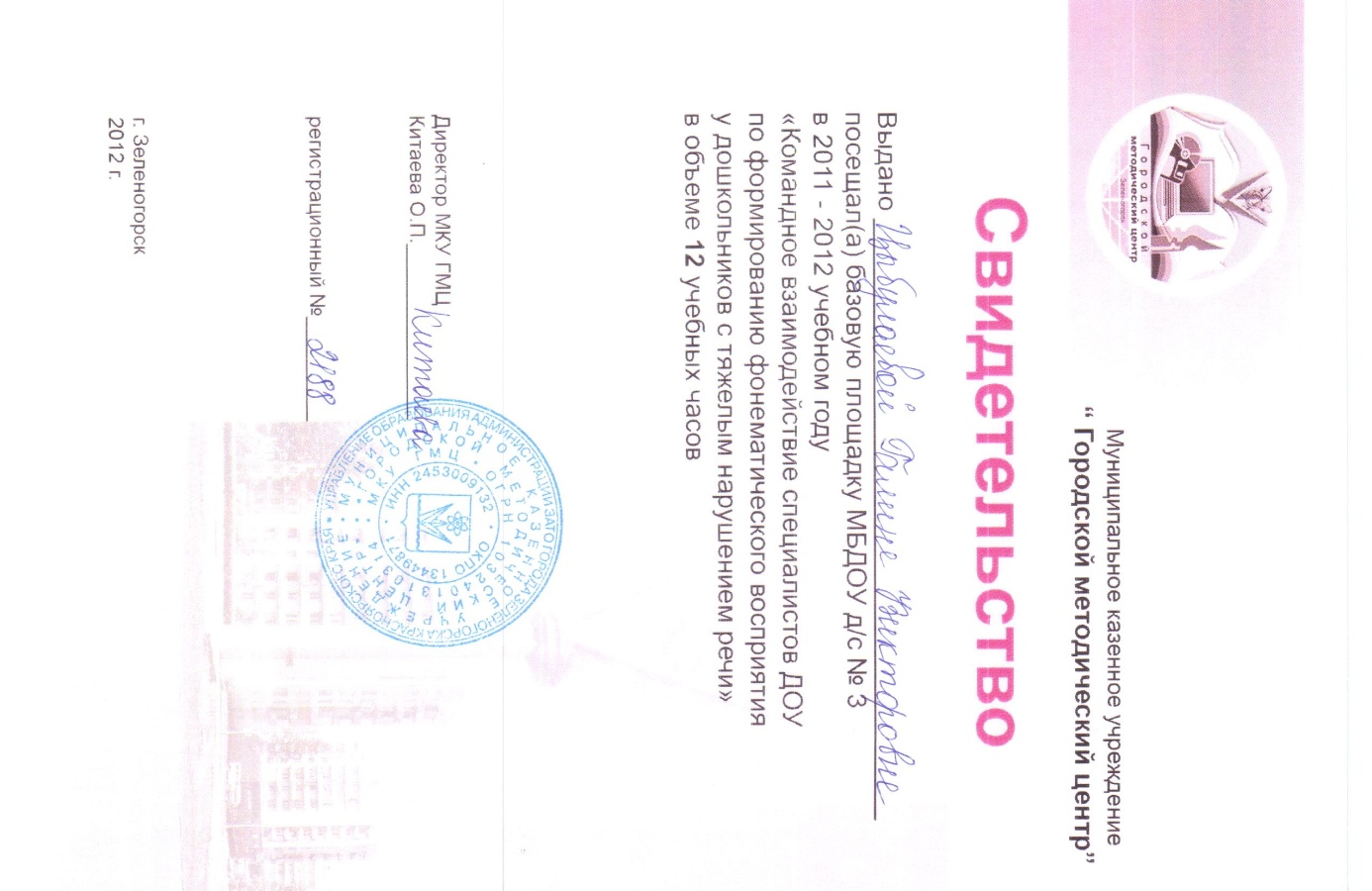